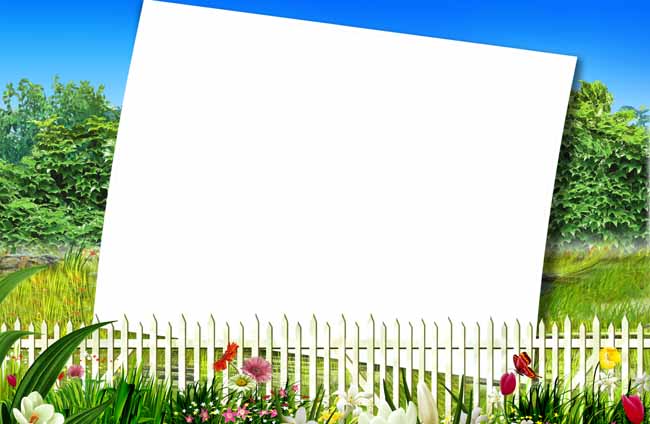 Ойын: “Смешариктарға көмек”
Ойынның мақсаты: түс атауларын еске түсіру және  қайталау.
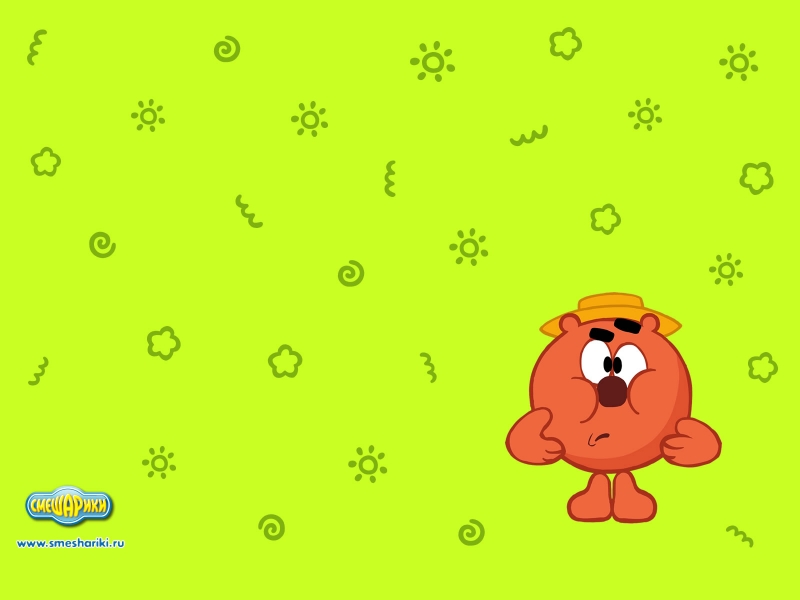 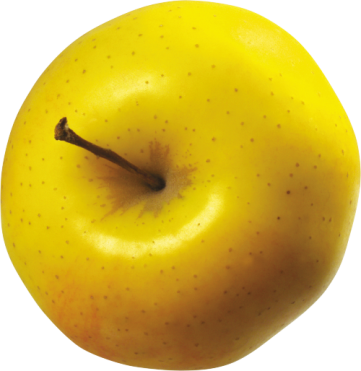 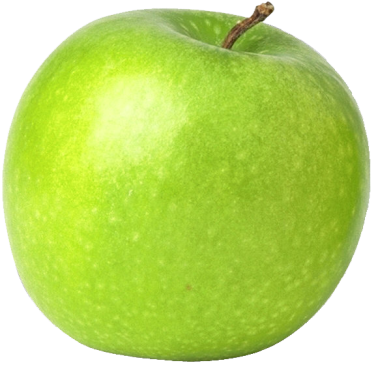 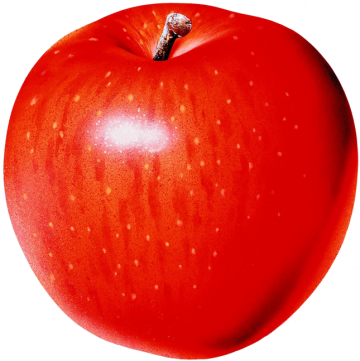 Кірпіге қызыл алманы тауып бер
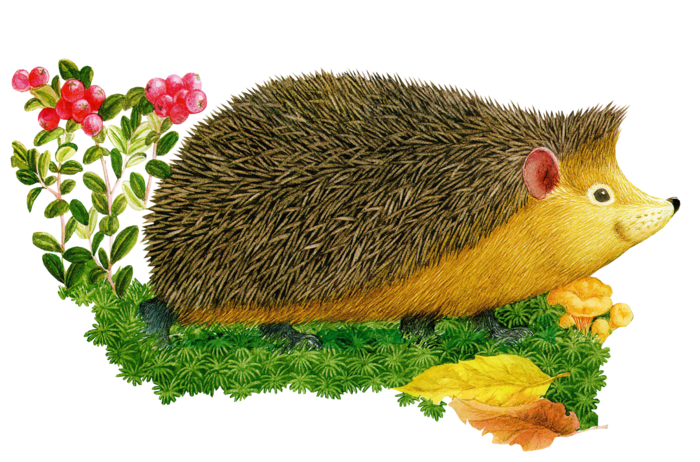 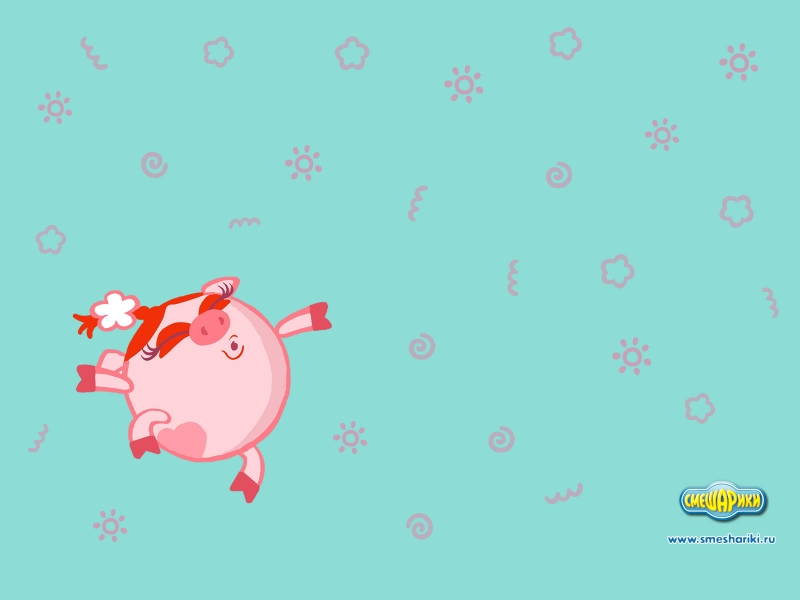 Тиінге ақ саңырауқұлақты тауып бер
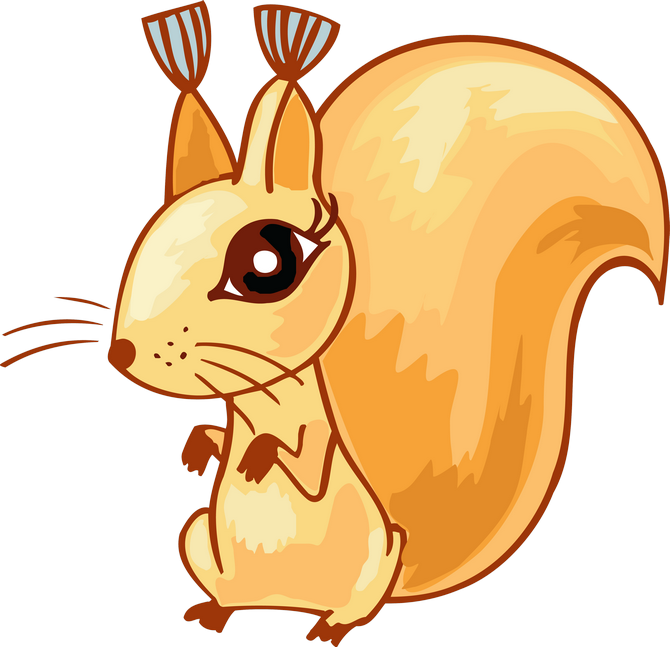 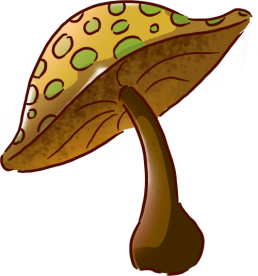 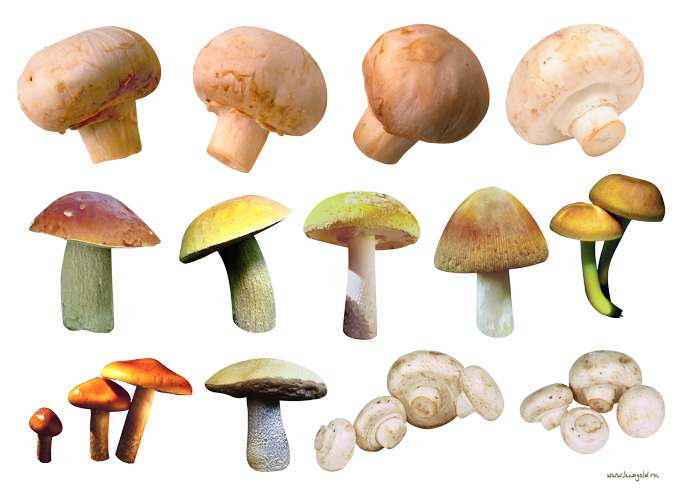 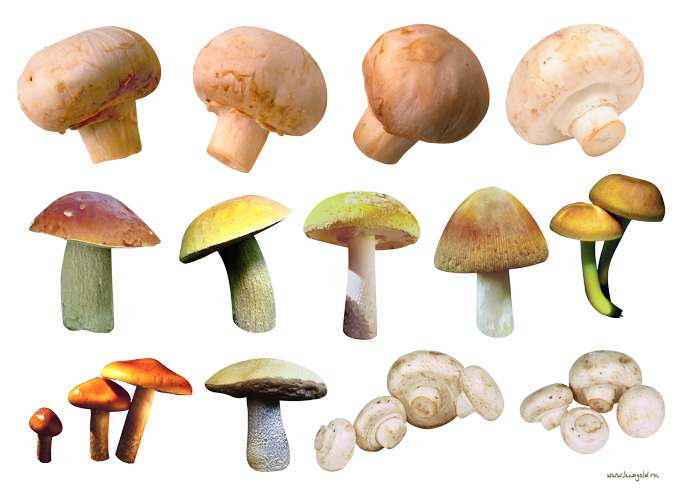 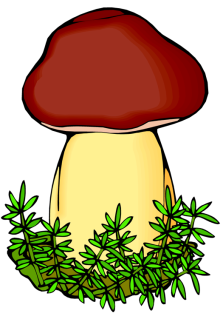 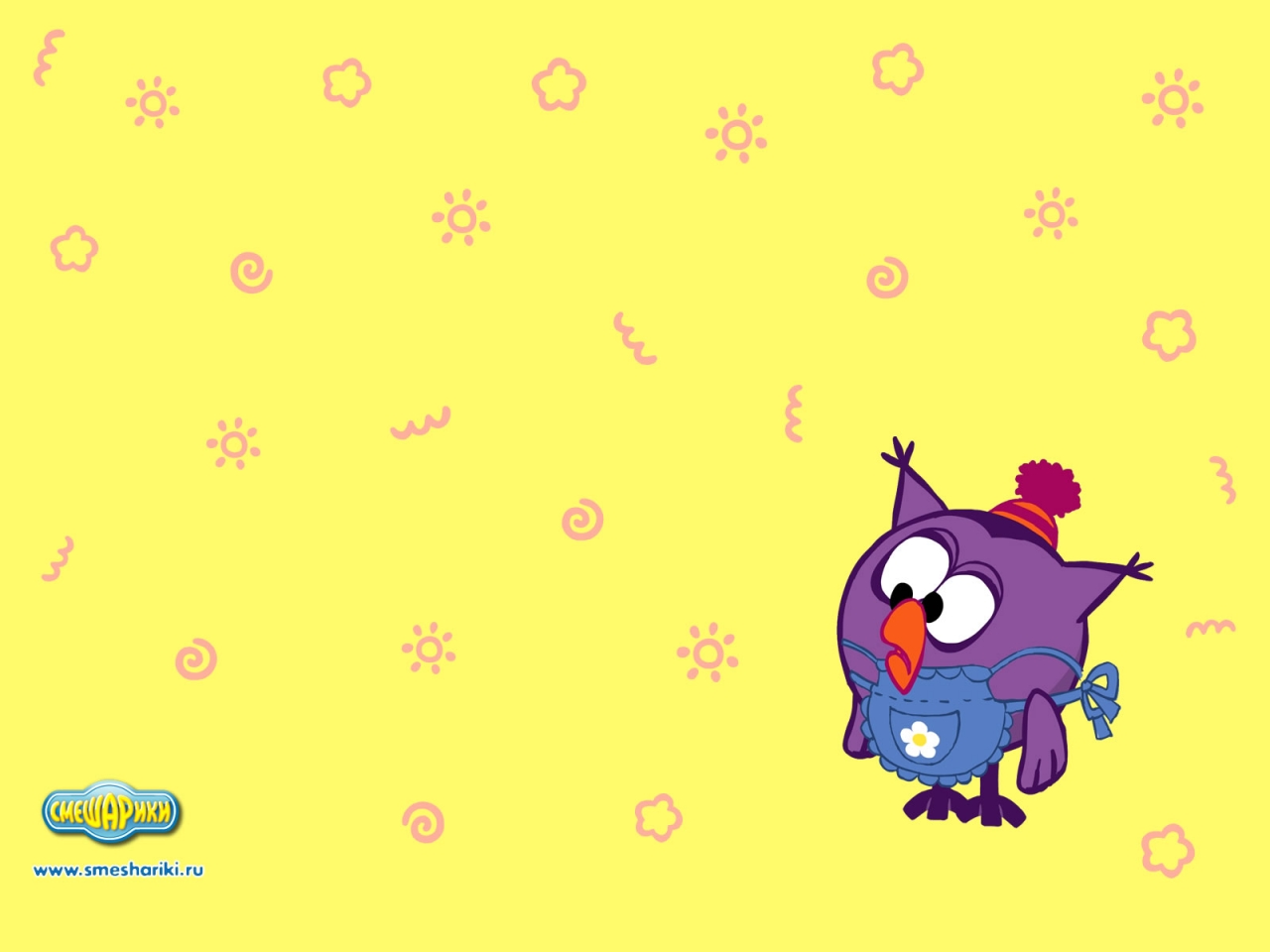 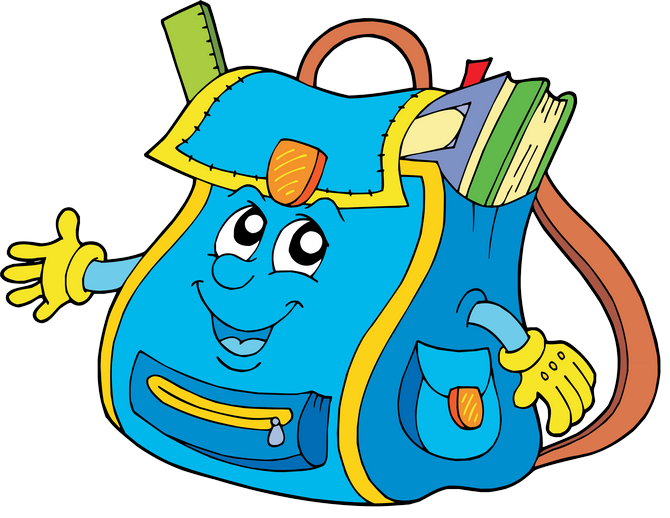 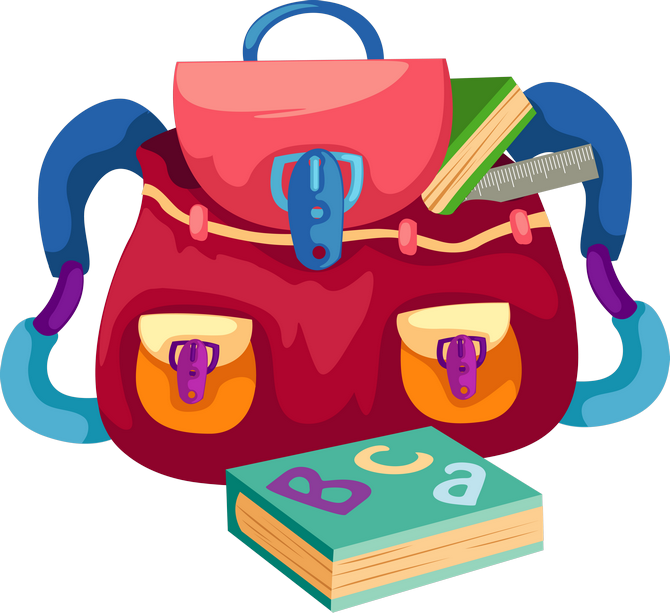 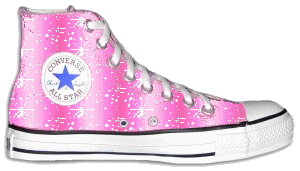 Қызға көгілдір сөмке  тауып бер
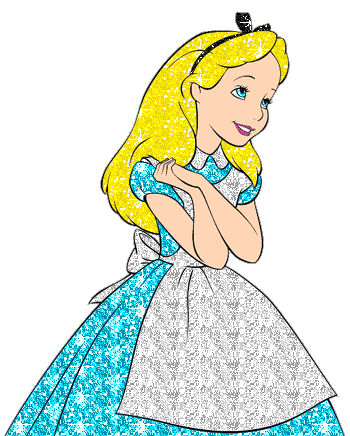 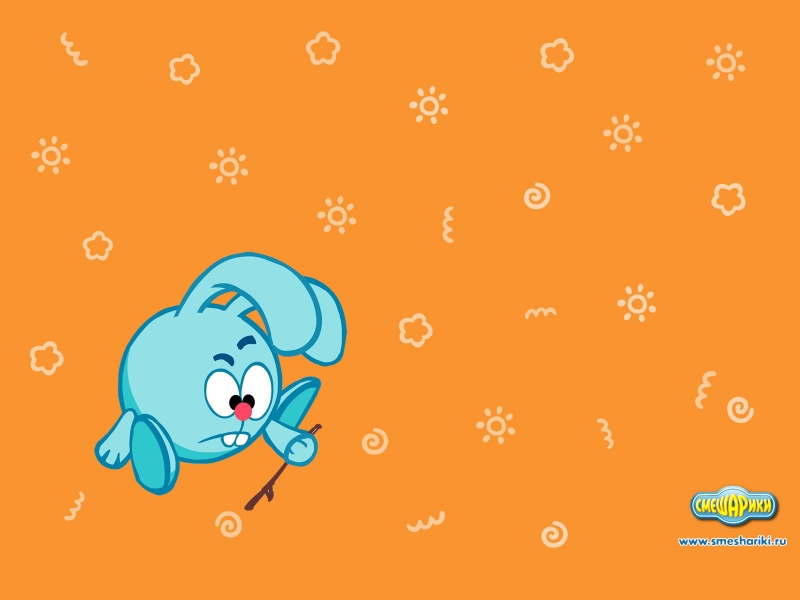 Қоянға қызғылтсары нәрсе тап
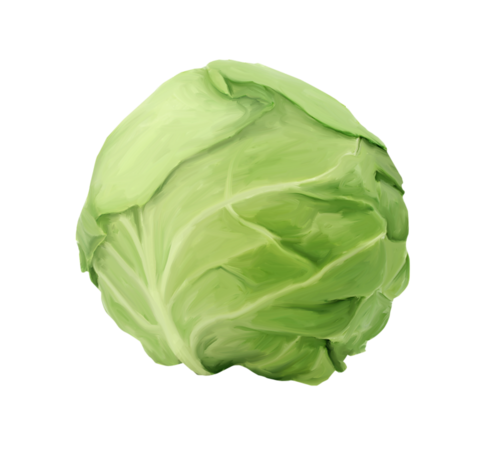 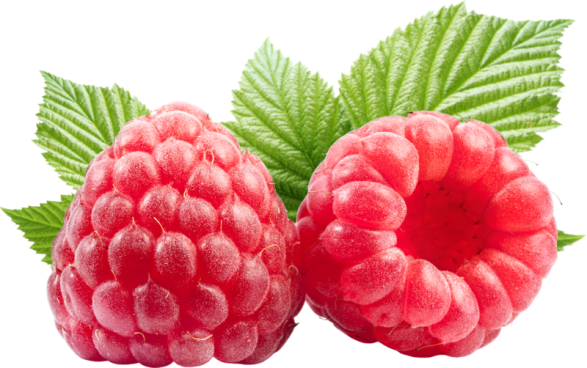 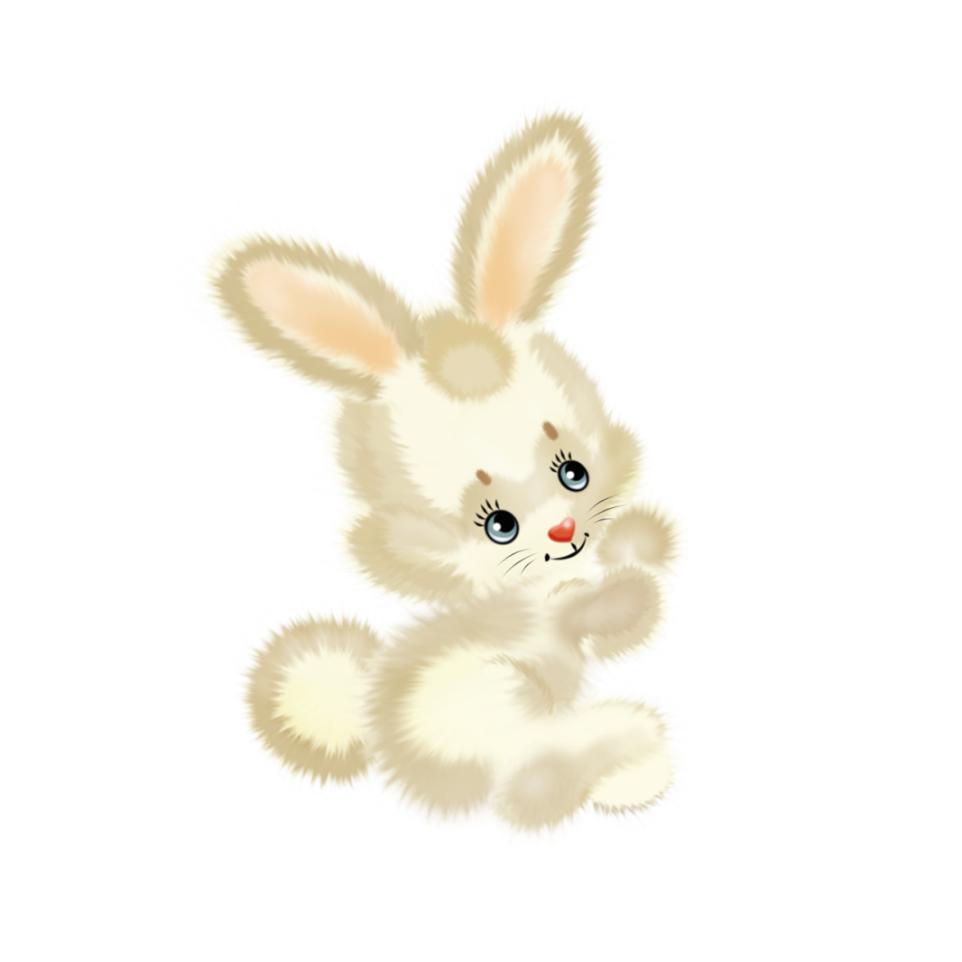 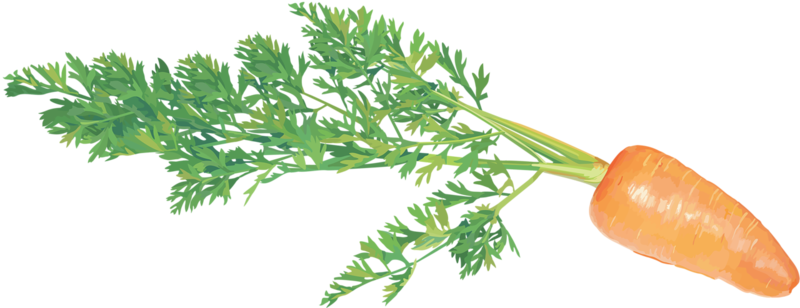 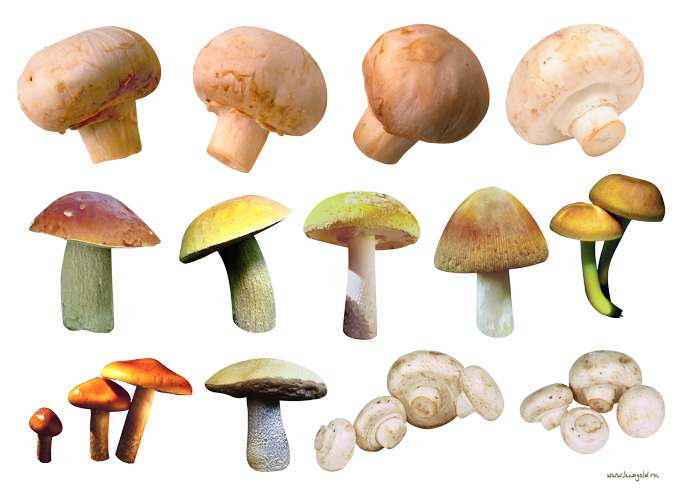 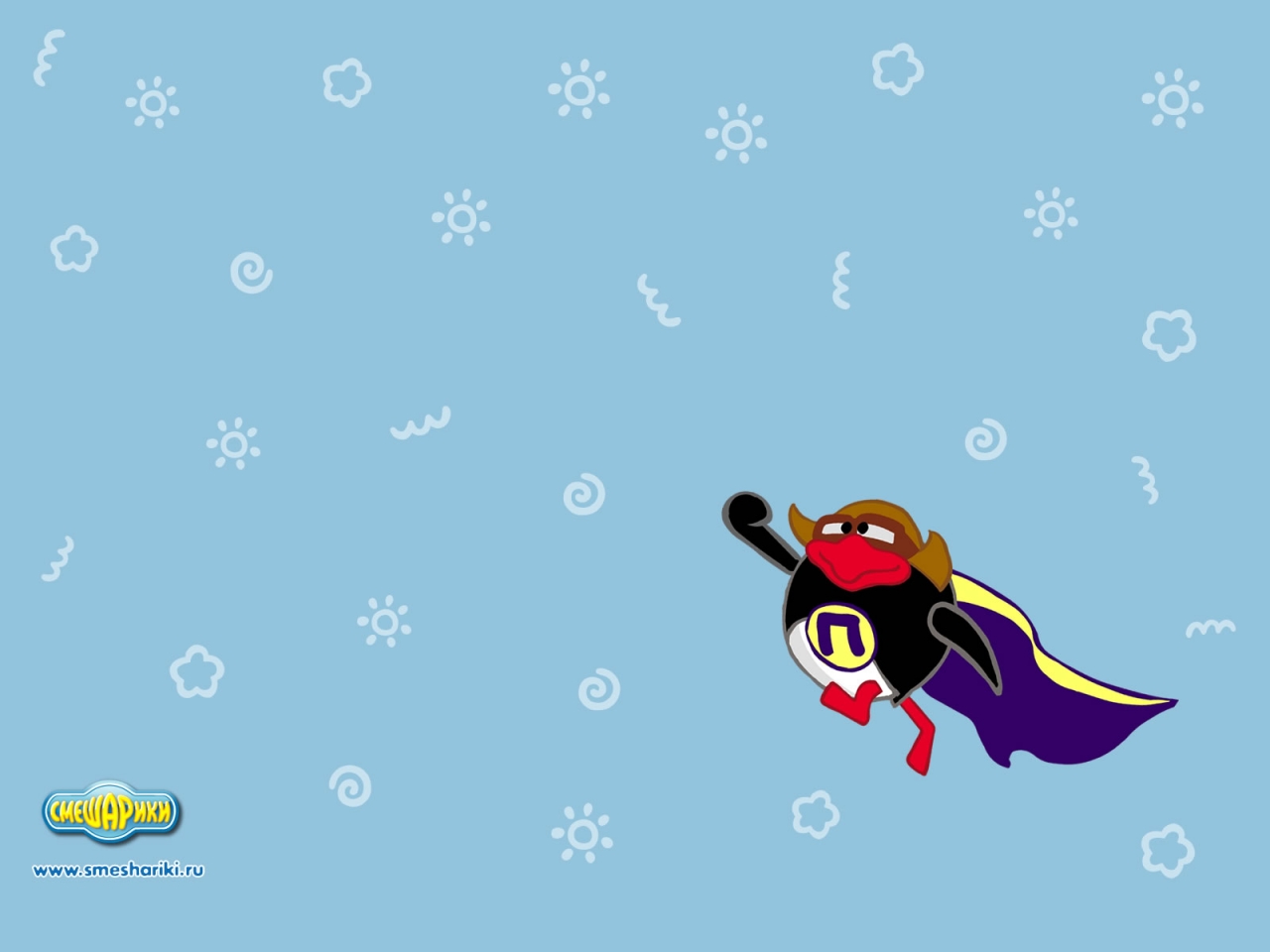 Мысықтарға күлгін балық керек.
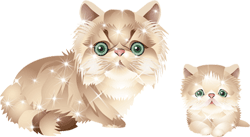 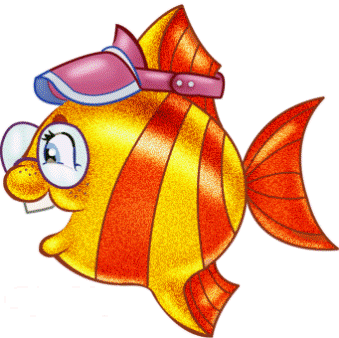 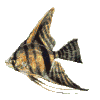 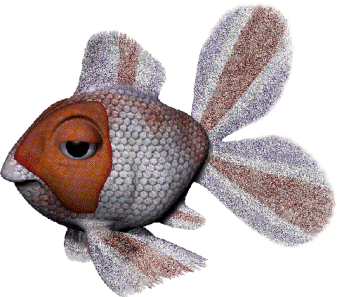 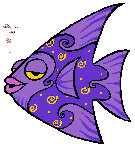 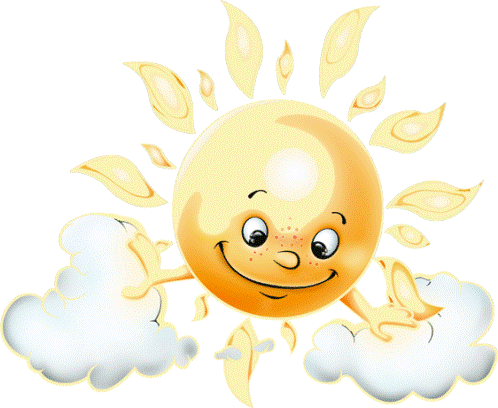 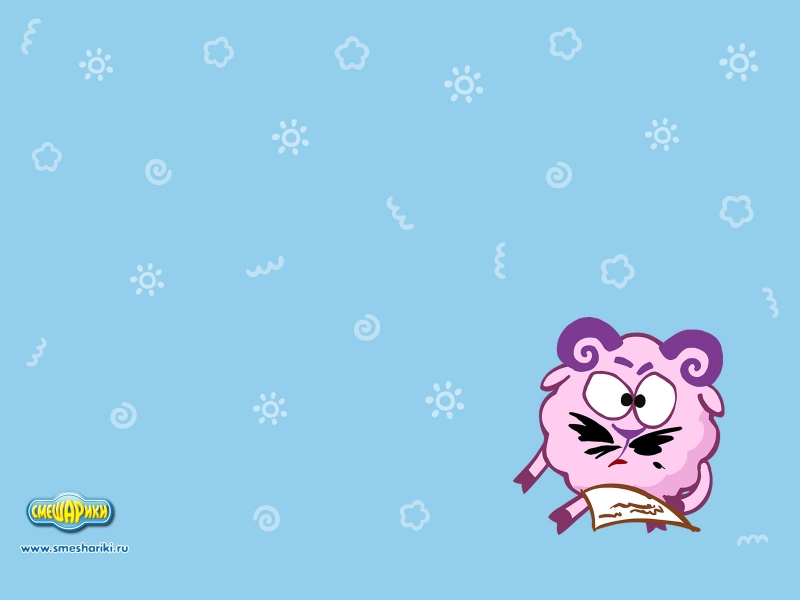 Гүлге сары  керек.
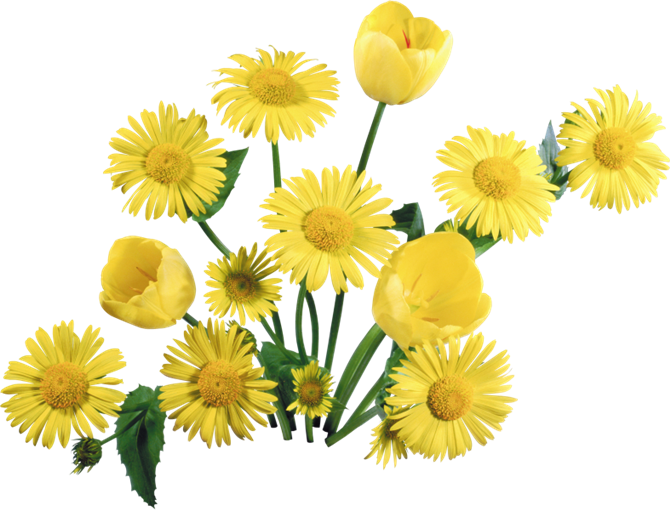 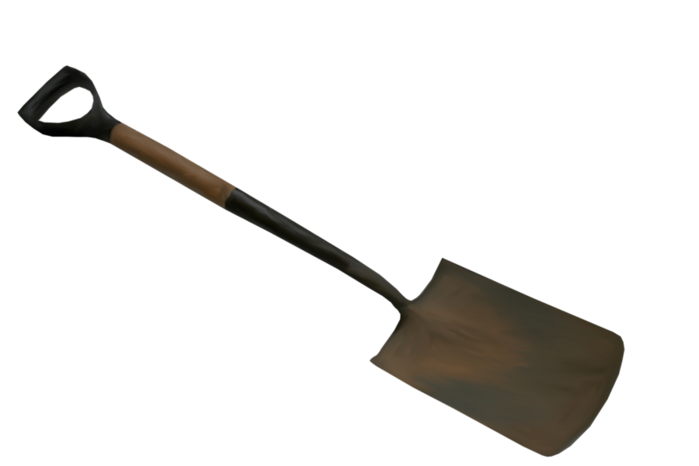 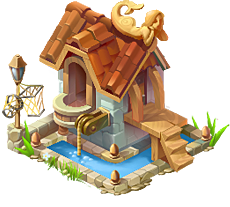 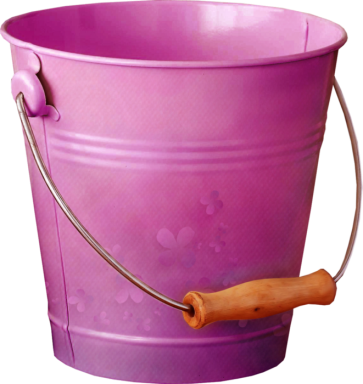 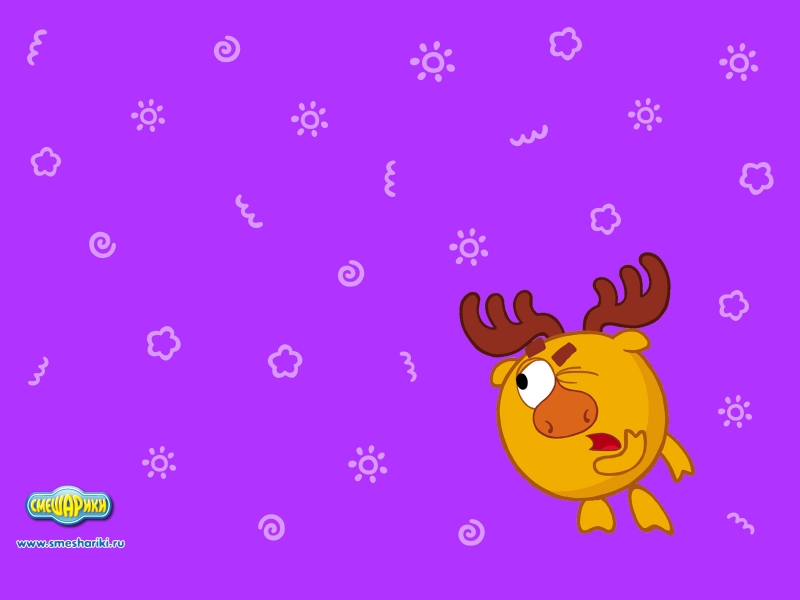 Аю қоңыр іздеп жүр.
Бал
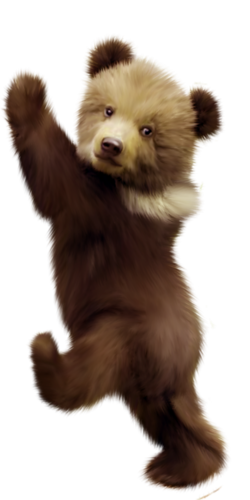 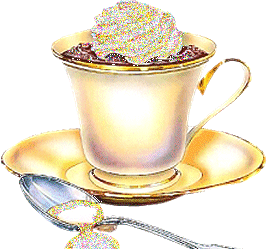 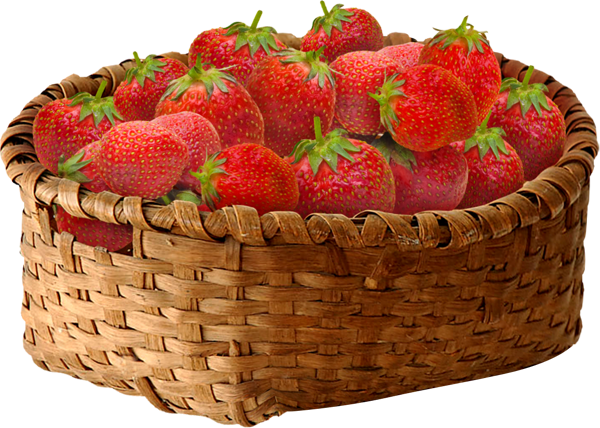 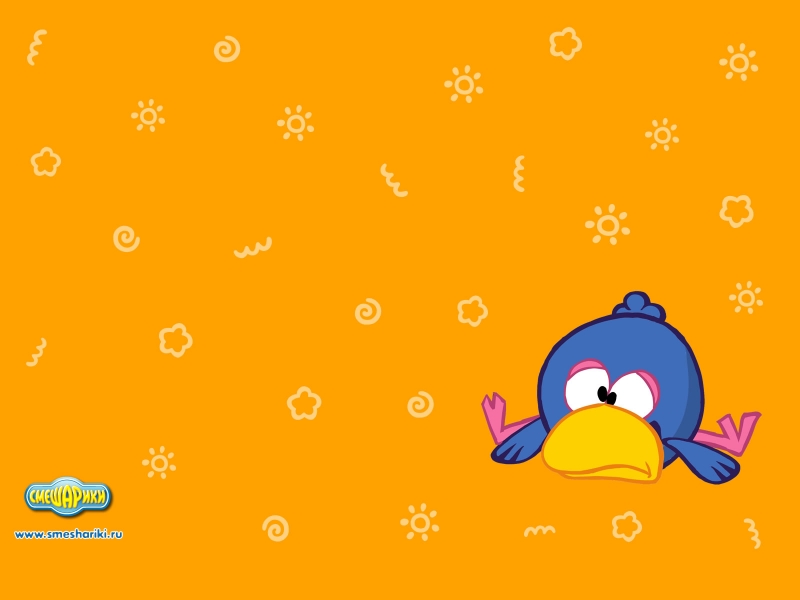 Сиыр жасыл шөп жейді.
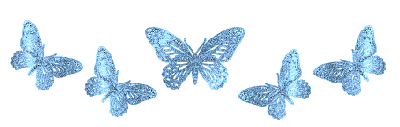 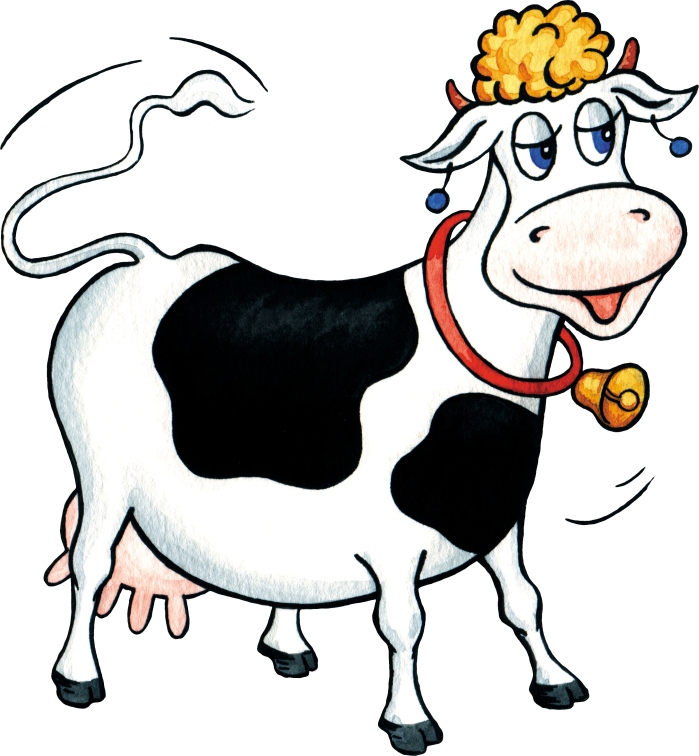 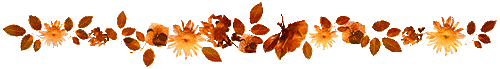 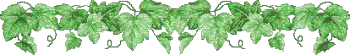 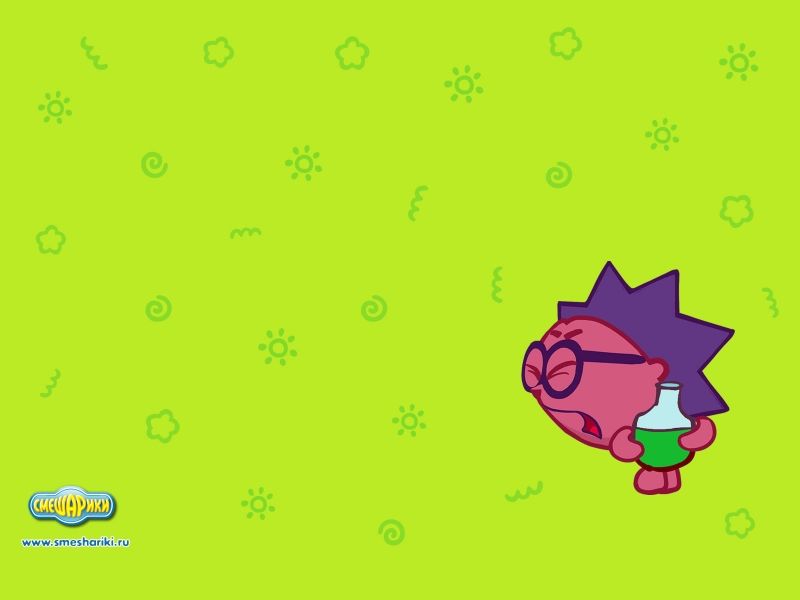 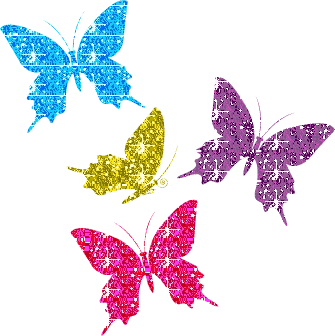 Гүлге көк көбелек қонсын.
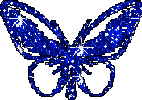 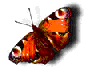 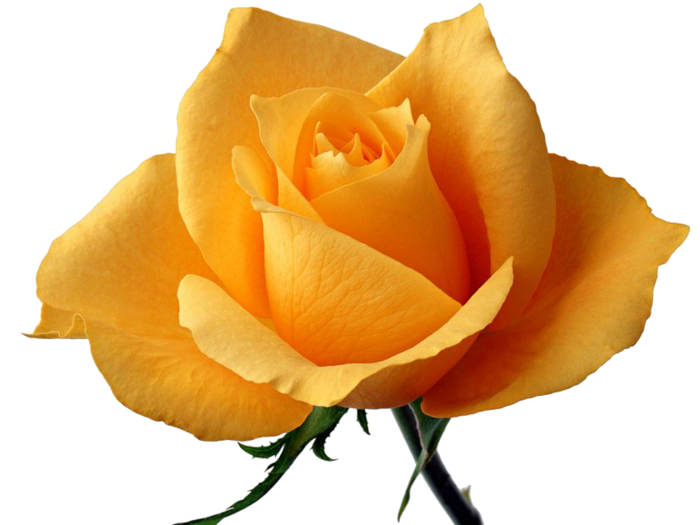 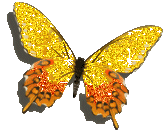 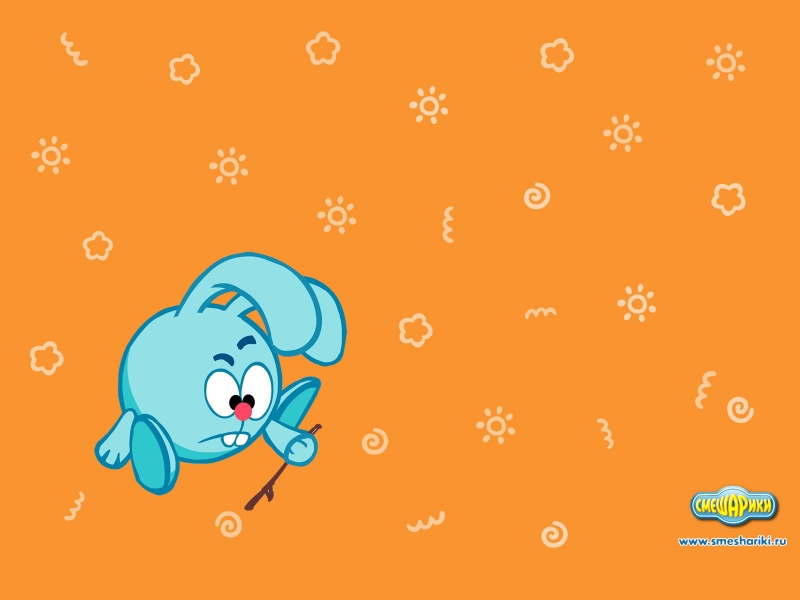 Бақаға қара шыбын  тауып бер
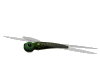 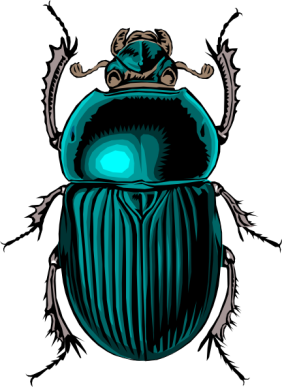 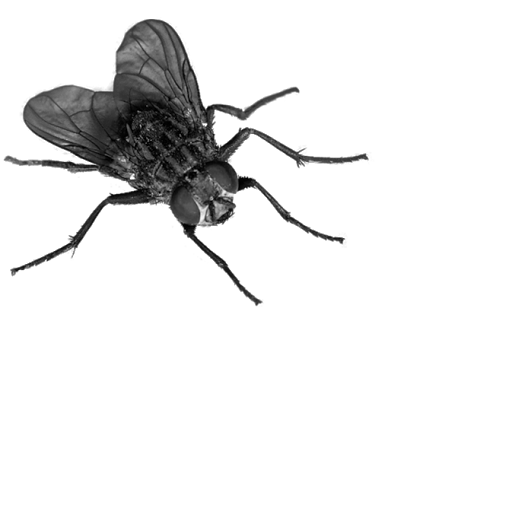 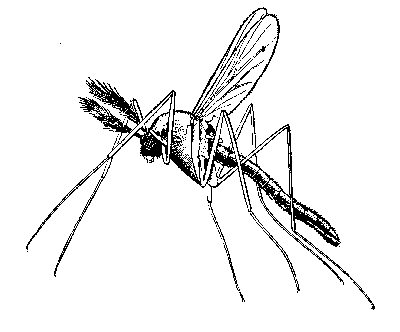 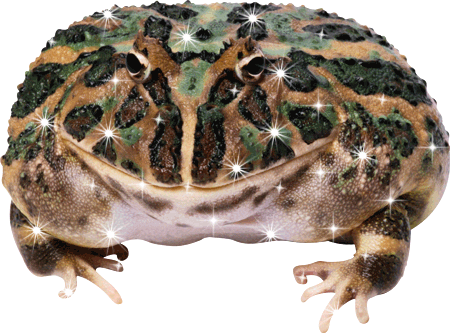 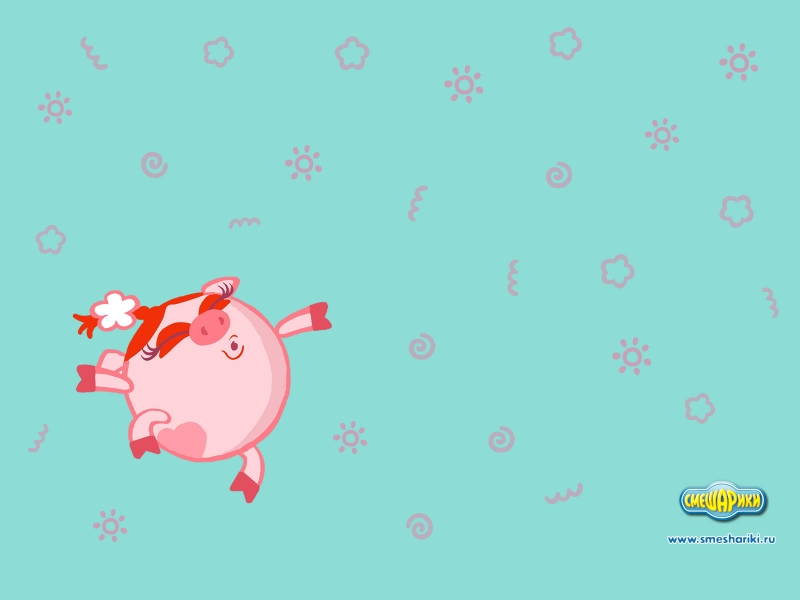 Аюға сұр қоян келді.
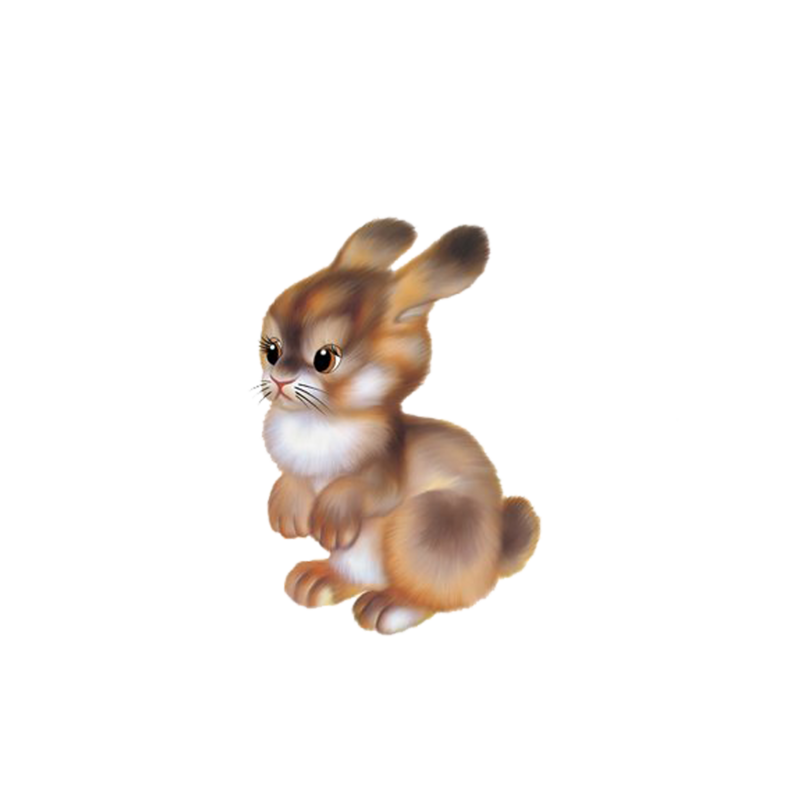 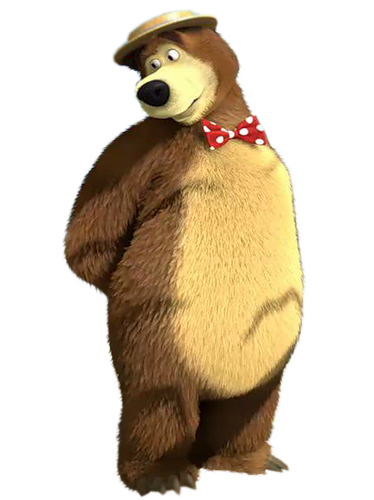 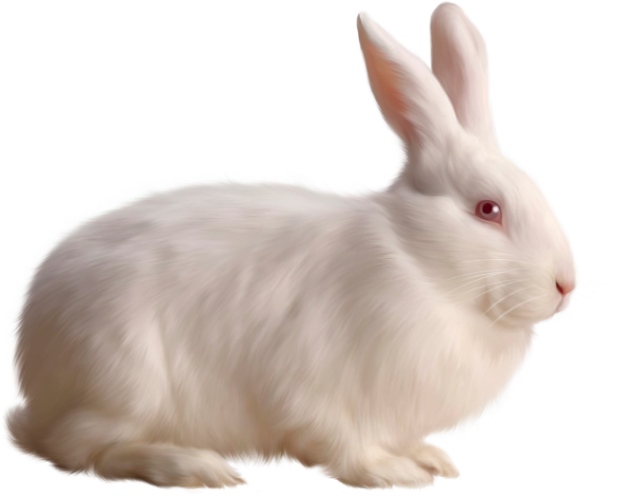 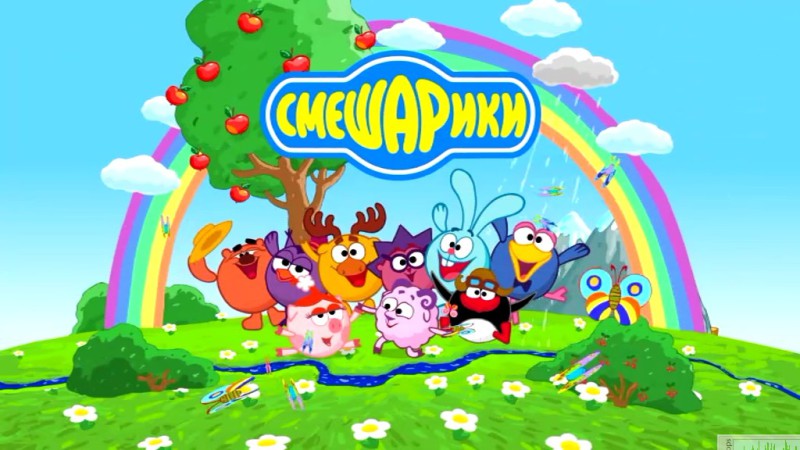